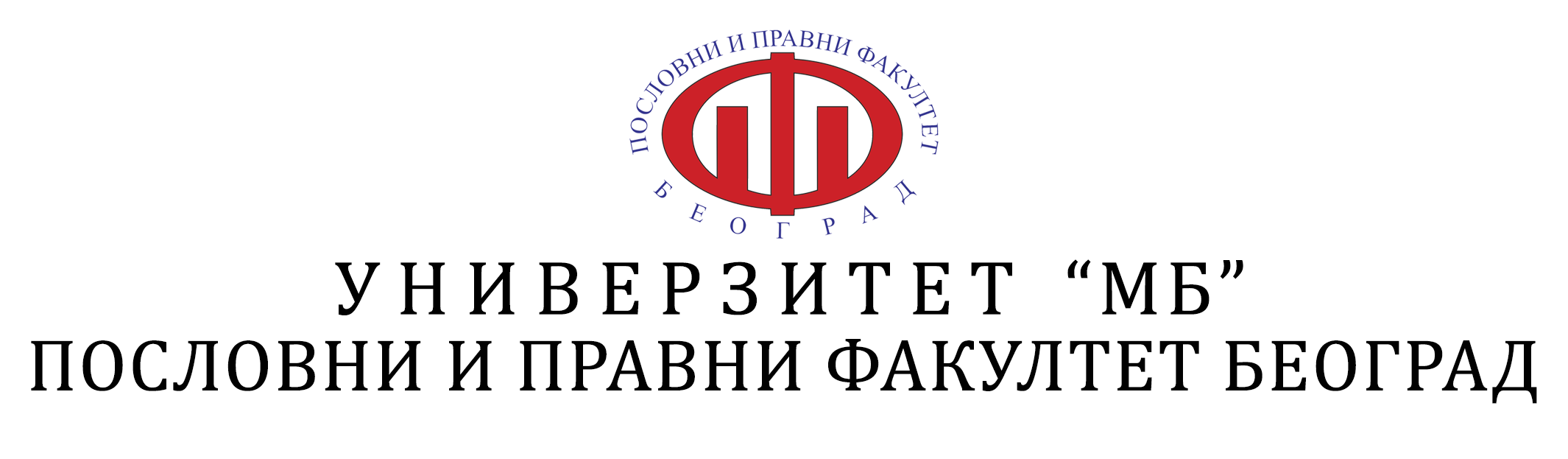 Еколошко право
Доц. др Зоранчо Василков
vasilkovzoranco@yahoo.com
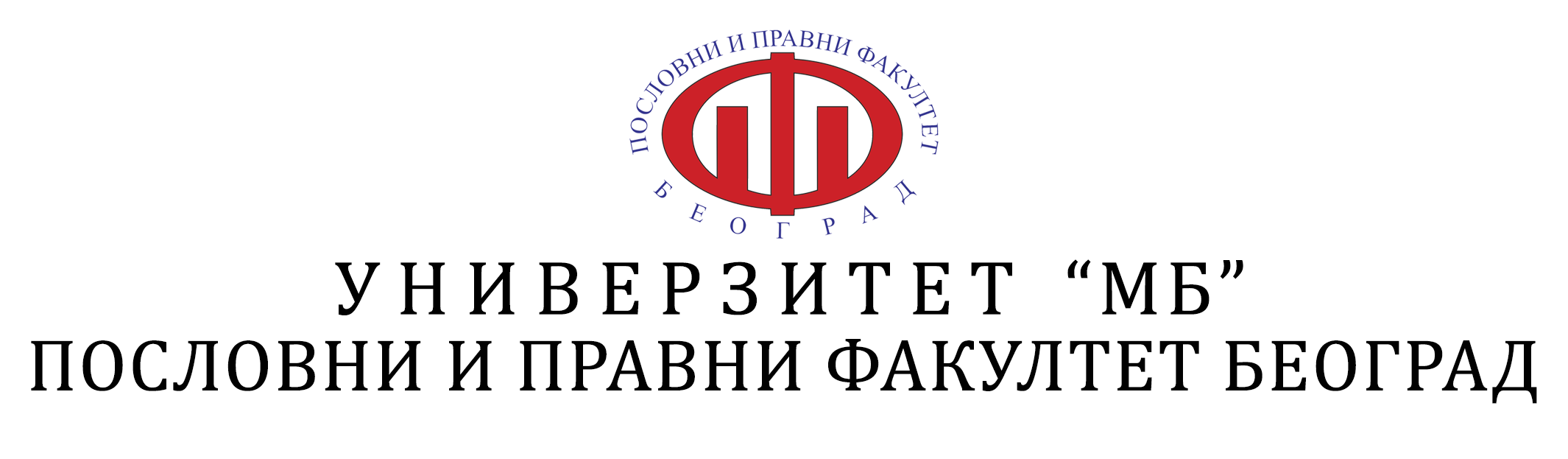 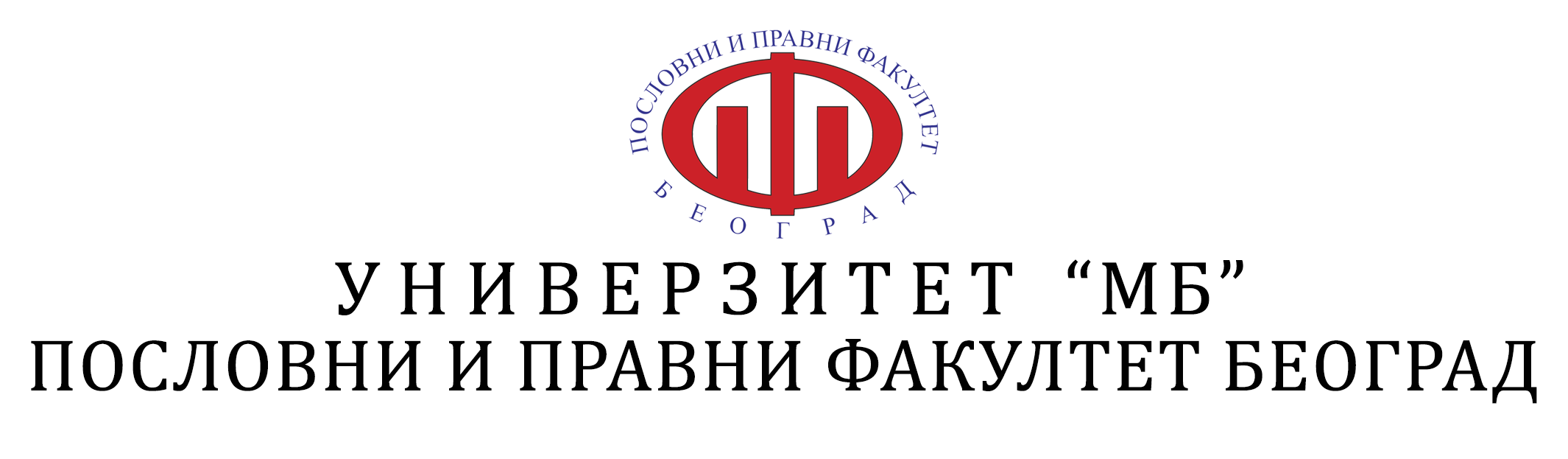 Регулисање појединих аспеката заштите животне средине у Србији
1. Заштита вода
Закон о водама
Заштита вода од загађивања
2. Закон о заштити ваздуха
Контрола квалитета ваздуха
Захтеви квалитета ваздуха и мере за побољшање квалитета ваздуха
3. Заштита земљишта и Закон о пољопривредном земљишту и руралном развоју
- Заштита, уређење и коришћење пољопривредног земљишта
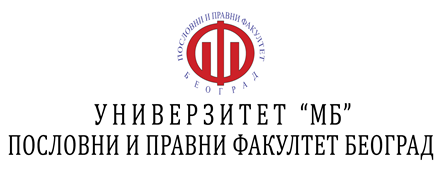 Заштита вода
Загађивање вода представља један од највећих проблема биосфере јер услед човековог деловања настају знатне промене у њеном физичко-хемијском и биолошком саставу
Воду, између осталог загађује непрописно одложен отпад, водени саобраћај, ђубрива и пестициди са обрадивих површина, растварачи и детерџенти из домаћинстава и фабрика, као и метали, на пример олово и жива из индустријских постројења
Копнене воде и светско море се загађују физички (чврст отпад, нафта, температура), хемијски (органске и неорганске материје, нафта, тешки метали, пестициди), биолошки (патогени организми, вируси) и радиоактивно (нуклеарне пробе, хаварије подморница, радиоактивни отпад)
Загађујуће материје доспевају до воде директним и индиректним путевима. Директни облици загађивања подразумевају формирање посебних отпадних вода у које човек убацује штетне материје и које се по правилу, директно изливају у речне токове. Када штетне материје долазе из индустијских постројења говоримо о индустријским отпадним водама, а када долазе из домаћинстава и урбаних средина, говоримо о комуналним отпадним водама. Загађење воде може бити и последица несреће, на пример приликом транспорта нафте
Вода се индиректно загађује у процесу спирања штетних материја у земљиште, које прелазе у подземне воде и процесима природног кружења долазе до река, језера, мора
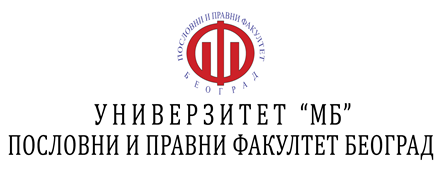 Вода као људско право
Право на воду се развило из права на здравље и раније није постојало као посебно право
Вода представља ограничени природни ресурс који има директну везу са правом на достојанствен живот
Постоје две димензије права на воду: суштинска и процедурална. Суштинску димензију чине право на воду за живот и опстанак, право на приступ чистој води за пиће, право на воду као део права на приступ храни, право на воду као елемент права на животну средину итд. Процедуралну димензију овог права чине права која се односе на приступ информацијама и активно учешће у доношењу одлука, право на обештећење у случају еколошке штете као и право на приступ суду
Први пут се право на воду дефинише као људско право у члану 6. Посебног протокола о води и здрављу уз Конвенцију о заштити и коришћењу транснационалних водених токова и међународних језера из 1999. године
Посебно су значајни Општи коментари Комитета УН за економска, социјална и културна права којима се промовише приступ чистој води сваком појединцу (Општи коментар 6 из 1995. године) и дефинише довољна количина воде као количина потребна да ,,спречи смрт човека од дехидратације и која је сасвим довољна за задовољавање основних људских потреба у погледу исхране, кувања, личне и стамбене хигијене“ (Општи коментар 15 из 2002. године)
У контроли квалитета вода у међународним оквирима учествују: Програм УН за заштиту животне средине (UNEP), Светска здравствена организација (WHO), Европска агенција за животну средину (ЕЕА), Организација за исхрану и пољопривреду (FAO) и др.
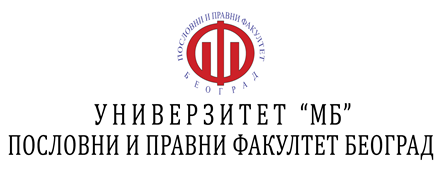 Закон о водама
Заштита вода је у нашем правном систему регулисана Законом о водама из 2010. године који је до данас неколико пута мењан.
Овим закoном се уређује заштита вода, коришћење и управљање водама, услови и начин обављања водопривредне делатности и односи на све површинске и подземне воде укључујући воду за пиће, термалну и минералну воду. Воду природних водотока, природних језера, природних извора, јавних бунара и јавних чесми могу користити сви, под једнаким условима за задовољавање животних потреба

Воде се могу користити на начин на који се не угрожавају природна својства воде, не доводи у опасност живот и здравље људи, не угрожава биљни и животински свет, природне вредности и непокретна културна добра

Водопривредна делатност обухвата уређење вода и водотока, заштиту од штетног дејства вода, заштиту вода од загађивања и обезбеђивање воде за коришћење. Водопривредна делатност се одвија на три водна подручја у Р.Србији и то: 1) водно подручје Дунава које обухвата делове сливова Дунава, Тисе, Тимока, Млаве и Пека; 2) водно подручје Саве које обухвата делове сливова Саве, Дрине и Колубаре и 3) водно подручје Мораве које обухвата слив Велике Мораве и делове сливова Јужне Мораве, Западне Мораве, Пчиње, Ибра итд.
Водни режим је режим који се примењује на водопривреду у складу са водопривредном основом и обухвата водопривредне услове (за изградњу нових и реконструкцију постојећих објеката или радова који могу утицати на промене у водном режиму), водопривредне сагласности и водопривредне дозволе (за коришћење и употребу вода из природних и вештачких водотока, језера и подземних вода, за испуштање вода и других материја у природне и вештачке водотокове, језера, подземне воде и јавну канализацију, као и за повећање количине захваћених и испуштених вода)

Водопривредна основа је дугорочни  план (10-то годишњи) за одржавање и развој водног режима на територији Републике Србије и посебно се односи на: постојеће стање водног режима и водопривредних објеката на одређеном подручју, примену најцелисходнијих техничких, економских и еколошких решења за јединствено управљање водама заштиту од штетног дејства вода, заштиту вода  и њихово коришћење. Водопривредна основа водног подручја мора бити у складу са водопривредном основом Републике Србије. Постоје посебни планови за управљање водним режимом који се израђују за националну територију и за свако водно подручје
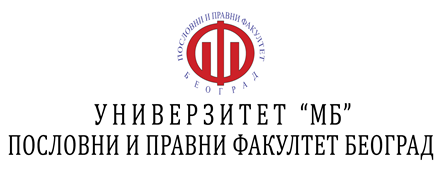 Заштита вода од загађивања
Заштита вода од загађивања спроводи се да би се омогућило нешкодљиво и несметано коришћење вода, као и ради заштите здравља људи, животињског и биљног света и заштите животне средине
Заштита вода од загађивања спроводи се забраном, ограничавањем и спречавањем уношења опасних и штетних материја у воде, пре свега прописивањем и предузиамњем мера за очување и побољшање квалитета вода
У том циљу Влада доноси План за заштиту вода од загађивања који садржи мере и активности  за: спречавање или ограничавање уношења опасних и штетних материја, спречавање одлагања отпадних материја које утичу на погоршање квалитета воде, пречишћавање загађених вода итд. План садржи и организације које су одговорне за спровођење мера, рокове за смањење загађења, као и одговорности и овлашћења у вези спровођења заштите
Ради заштите вода од загађења, забрањено је:

Уношење опасних  и штетних материја које доводе до прекорачење прописаних вредности
Уношење чврстих и течних материја које могу загадити воду или изазвати замуљивање, заслањивање воде и таложење наноса
Испуштање у јавну канализацију отпадних вода са прекораченим вредностима које утичу на пречишћавање и могу оштетити канализацију и постројење за пречишћавање вода
Коришћење напуштених бунара као сепричких јама
Остављање материјала који могу загадити воде, природне и вештачке водотоке и језера
За систематско испитивање стања загађености вода и квалитета површинских и подземних вода задужен је Републички хидрометеролошки завод
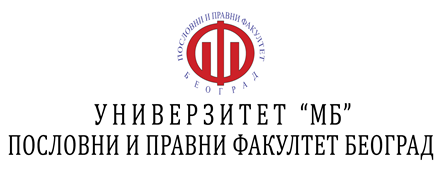 Закон о заштити ваздуха
Законом о заштити ваздуха (“Службени гласник РС”, бр. 36/2009, 10/2013, 26/2021) уређује се управљање квалитетом ваздуха, начин организовања и контрола спровођења заштите и побољшања квалитета ваздуха као природне вредности од општег интереса која ужива посебну заштиту
Закон се не примењује на загађења проузрокована радиоактивним материјама, индустријским удесима и елементарним непогодама
Закон дефинише: 1) Ваздух као ваздух у тропосфери на отвореном који не обухвата ваздух у затвореном простору; 2) Гасове стаклене баште као гасове који апсорбују и реемитују инфрацрвено зрачење и у атмосферу доспевају природним путем или услед људских активности; 3) Гориво је било који чврст, течан или гасовит сагорљиви материјал који се користи за сагоревање у покретном извору загађења и постројењу за сагоревање, осим комуналног и опасног отпада
Загађењу из природних извора доприносе емисије загађујућих материја настале услед природних догађаја као што су сеизмичке и геотермалне активности, шумски пожари, екстремне временске појаве, које нису директно или индиректно изазване људским активностима
Заштита ваздуха се остварује:
Успостављањем , одржавањем и унапређењем јединственог система управљања квалитетом ваздуха
Очувањем и побољшањем квалитета ваздуха и предузимањем мера заштите за спречавање и смањење штетних последица по здравље људи и животну средину
Смањењем загађења која утичу на оштечење озонског омотача и климатске промене
Праћењем квалитета ваздуха на основу мерења и стандардизованих метода
Међународном сарадњом у области заштите  и побољшања квалитета ваздуха
Обезбеђивањем доступности података о квалитету ваздуха 
Заштиту ваздуха обезбеђују, у оквиру својих овлашћења Република Србија, аутономне покрајине, јединице локалне самоуправе, привредна друштва, предузетници, као и друга правна и физичка лица
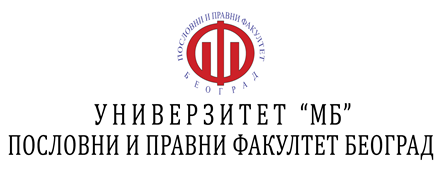 Контрола квалитета ваздуха
Контрола квалитета ваздуха се врши у зонама. Зона је део територије Републике Србије са дефинисаним границама, одређен ради оцењивања и управљања квалитетом ваздуха, која са становишта контроле чини карактеристичну целину
Агломерација је зона са више од 250.000 становника, која може бити и мања ако је густина насељености већа од прописане
У Србији се оцењује квалитет ваздуха с обзиром на ниво загађујућих материја у зависности од доње и горње границе оцењивања и то:
    1. У свим зонама и агломерацијама где загађење прелази горњу границу користе се подаци добијени              
        фиксним мерењима (мерне станице)
    2. У свим зонама и агломерацијама где загађење не прелази горњу границу могу се користити подаци 
        добијени комбинацијом фиксних мерења и техника моделовања или индикативна мерења
   3. У свим зонама и агломерацијама где је загађење испод доњње границе користе се подаци добијени 
       техникама моделовања или техникама процењивања
Квалитет ваздуха се обавезно оцењује у погледу концентрација сумпор-диоксида, азот-диоксида и оксида азота, суспендованих честица (ПМ10, ПМ2.5), олова, бензена и угљен моноксида, приземног озона, арсена и других загађујућих материја које су као такве утврђене међународним прописима
Ради ефикасног управљања ваздухом успостављен је мониторинг квалитета ваздуха који представља јединствен систем праћења и контроле степена загађења ваздуха са посебном базом података о квалитету ваздуха. За потребе мониторинга успостављене су државна и локалне мреже мерних станица или мерних места за фиксна мерења
Праћење квалитета ваздуха у државној мрежи врше Агенција за заштиту животне средине, Хидрометеролошки завод и овлашћена правна лица
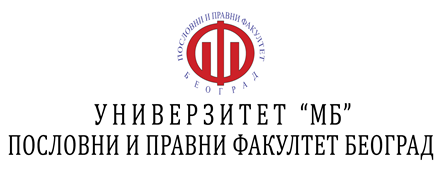 Захтеви квалитета ваздуха и мере за побољшање квалитета ваздуха
Захтеве квалитета ваздуха чине нумеричке вредности граничних нивоа загађујућих материја у ваздуху, доње и горње границе оцењивања квалитета ваздуха, критичних нивоа, граница толеранције и толерантних вредности, циљних вредности, концентрације опасне по здравље људи и концентрација о којој се извештава јавност
Захтеве као посебни акт доноси Влада и у њему су прописани рокови за постизање граничних или циљних вредности у случајевима када су оне прекорачене
Гранична вредност јесте највиши дозвољени ниво загађујуће материје у ваздуху утврђен на основу научних сазнања и која се не сме прећи када се једном достигне
Гранична вредност емисије је максимално дозвољена вредност концентрације загађујуће материје у отпадним гасовима која може бити испуштена у ваздух у одређеном периоду
Према нивоу загађености утврђене су следеће категорије квалитета ваздуха:
Прва категорија – чист или незнатно загађен ваздух где нису прекорачене граничне вредности ни за једну загађујућу материју
Друга категорија – умерено загађен ваздух где су прекорачене граничне вредности за једну или више загађујућих материја, али нису прекорачене толерантне вредности ниједне загађујуће материје
Трећа категорија – прекомерно загађен ваздух где су прекорачене толерантне вредности за једну или више загађујућих материја
 Мере за побољшање квалитета ваздуха обухватају:
Прописивање граничних вредности емисија загађујућих материја из стационарних и покретних извора загађивања
Усклађивање са максималним националним емисијама након утврђивања за поједине загађујуће материје
Прописивање дозвољених количина појединих загађујућих материја у одређеним производима
Смањење емисија гасова са ефектом стаклене баште
Постепено смањивање употребе супстанци које оштећују озонски омотач
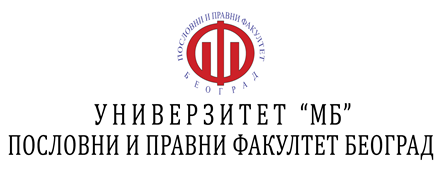 Заштита земљишта и Закон о пољопривредном земљишту и руралном развоју
Заштита земљишта обухвата заштиту пољопривредног земљишта, заштиту грађевинског земљишта, рударство, геолошка истраживања и др. Ове области су регулисане посебним законским и подзаконским актима
Генерално, заштита земљишта обухвата мере и кораке који се предузимају ради ограничења уношења опасних материја са површине и у само земљиште
Законом о пољопривредном земљишту и руралном развоју уређују се планирање, заштита, уређење и коришћење пољопривредног земљишта, назор над спровођењем овог закона и друга питања од значаја за заштиту, уређење и коришћење пољопривредног земљишта  као добра од општег интереса
Пољопривредно земљиште је земљиште које се користи за пољопривредну производњу (њиве, вртови, воћњаци, виногради, ливаде, пашњаци, рибњаци, трстици и мочваре) и земљиште које је одговарајућим планским актом намењено за пољопривредну производњу
Обрадиво пољопривредно земљиште јесу њиве, вртови, воћњаци, виногради и ливаде
Уређење пољопривредног земљишта обухвата мере и радње у поступцима комасације и мелиорације са циљем побољшања природних и еколошких услова земљишта, у складу са просторно-планским документима
Заштита пољопривредног земљишта обухвата мере и активности за трајно обезбеђење природних функција земљишта, коришћење земљишта у складу са његовом наменом, очувања и унапређивања наменског коришћења земљишта
Пољопривредне основе заштите, уређења и коришћење пољопривредног земљишта су плански документи које се доносе за територију Републике (пољопривредна основа), аутономне покрајине, града, општине
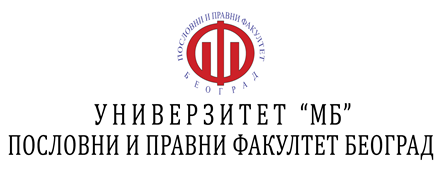 Заштита, уређење и коришћење пољопривредног земљишта
Заштита пољопривредног земљишта остварује се следећим мерама:
Наменско коришћење земљишта-значи да се пољопривредно земљиште користи за пољоприврену производњу и да је забрањено коришћење обрадивог пољопривредног земљишта (од прве до пете катастарске класе) у непољопривредне сврхе, осим у случајевима утврђеним законом. То су случајеви када се четврта и пета класа земљишта могу користити за подизање шума, и претварање у вештачких ливада и пашњака. Такође, могуће је користити обрадиво пољопривредно земљиште без обзира на класу за експлоатацију минералних сировина уз предходну прибављену сагласност Министарства
Забрана испуштања и одлагања опасних и штетних материја на пољопривредном земљишту и у каналима за наводњавање и одводњавање. Под отпадним и штетним материјама у земљишту се сматрају групе органских и неорганских једињења која обухватају токсичне, корозивне, запаљиве, самозапаљиве и радиоактивне материје и отпад у чврстом, течном или гасовитом стању
Утврђивање постојања опасних и штетних материја у пољопривредном земљишту и води за наводњавање – врши се на основу програма министарства и у случају да овакве материје постоје у недозвољеним количинама може се забранити или ограничити производња пољопривредних култура на том земљишту, односно забранити таква вода за наводњавање
Противерозивне мере ради заштите пољопривредног земљишта од штетног дејства ерозије и бујица на ерозивном подручју, на пример забрана сече шума, забрана преоравања ливада и пашњака, гајење вишегодишњих засада итд.
Контрола плодности обрадивог пољопривредног земљишта
Контрола количине унетог минералног ђубрива и пестицида у обрадиво пољопривредно земљиште
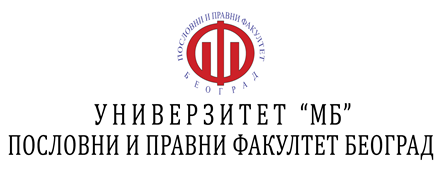 Уређење пољопривредног земљишта обухвата комасацију, добровољно груписање земљишта и мелиорацију
Комасација се врши због велике уситњености и неправилног облика парцела пољопривредног земљишта, изградње система за наводњавање и одводњавање и извођење противерозивних радова. Из комасационе масе власници добијају земљиште приближно исте вредности, положаја и могућности за обраду као пре комасације
Добровољно груписање земљишта је укрупњавање земљишног поседа ради његовог рационалнијег коришћења  и врши се на предлог најмање 10 власника зељишта или скупштине јединице локалне самоуправе
Мелиорација је поправљање физичких, хемиских и биолошких особина пољопривредног земљишта. Мелиорација обухвата изградњу и одржавање система за одводњавање и наводњававње, мелорацију ливада и пашњака, претварање необрадивог пољопривредног земљишта у обрадиво итд.
Закон власнику и закупцу пољопривредног земљишта прописије одређене обавезе у смислу коришћења и обраде. Власник је дужан да редовно обрађује земљиште уз примену мера прописиних законом, поступа као добар домаћин и примењује добру пољопривредну праксу, као и да користи земљиште у складу са пољопривредном основом јединице локалне самоуправе 
Посебан режим коришћења постоји за пољопривредно земљиште у државној својини. Њиме управља и располаже држава посредством Министарства.
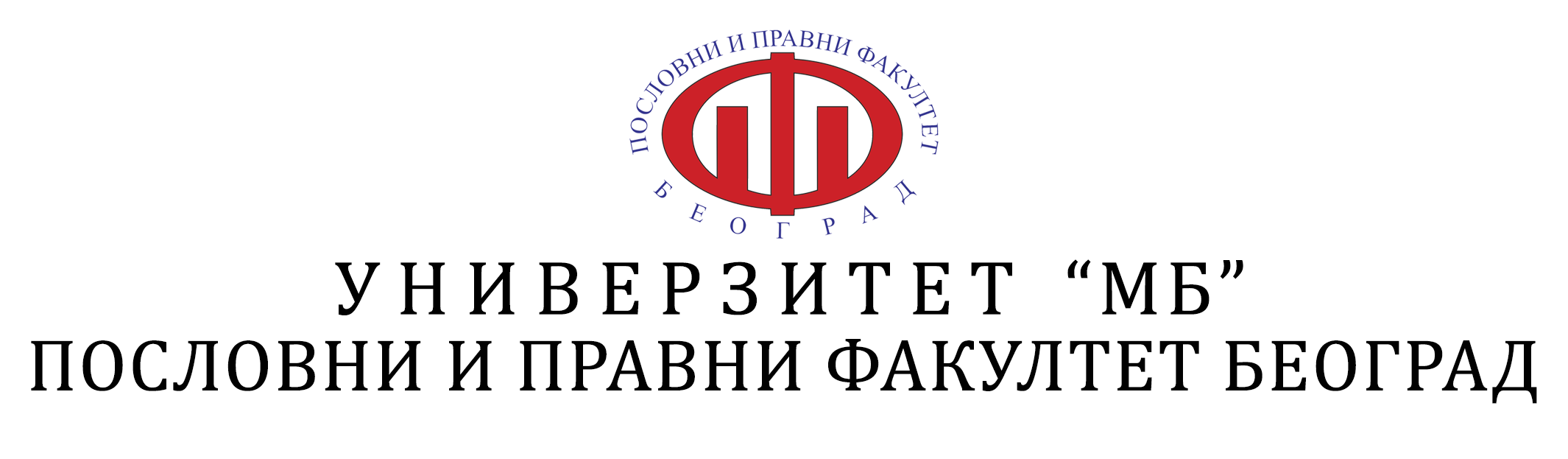 Хвала на пажњи!!!


Питања?